Chap.12 – Gérer les immobilisations
3. Enregistrer en comptabilité des immobilisations
L’enregistrement comptable des dépenses d’investissement est similaire à celui des achats mais il faut utiliser des comptes spécifiques aux immobilisations.
Exemple : enregistrement de la facture d’achat de la machine à remplir les canettes du 20/02/20xx du fournisseur Technal
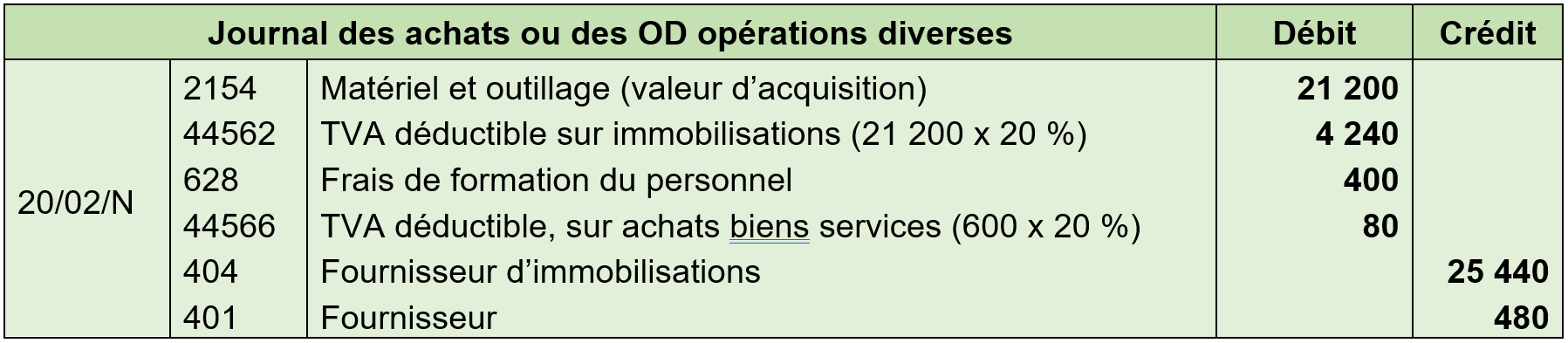 Les avances et acomptes versés sur achats d’immobilisations sont enregistrées au débit du compte 238 acomptes versés sur immobilisations corporelles. Il est soldé au crédit lors de l’enregistrement de la facture.